Teachers’ Pensions Action Forum March 2024
Submissions Support
Agenda
File Submissions
Monthly Data Collection (MDC)
TR28’s
Month Contributions Reconciliation (MCR).
  
Contributions
Paying in slips 
Calculation of contributions

Templates
MDC common issues
Missing members
No withdrawal ‘w’ indicator
Errors not being amended
Data centre access
Uploading through incorrect Data Centre
Incorrect file name
Incorrect file format
Not submitting opted out members / putting down as all days excluded
Delays in submitting.
MDC – April Split
For Annual Allowance purposes, HMRC requires that service for April be split with one line covering 1 April to 5 April, and the next covering 6 April to 30 April.
For full-time members, their ‘Annual Full Time Salary Rate’ will stay the same on both April lines. Any ‘Overtime’ earned in April will need to be split over the two lines.
For part-time members, their ‘Annual Full Time Salary Rate’ will stay the same on both April lines. Part-time earnings earned in April will need to be split over the two lines along with their overtime.
Days Excluded must be used if the member did not work and will match the time period of the service lines.
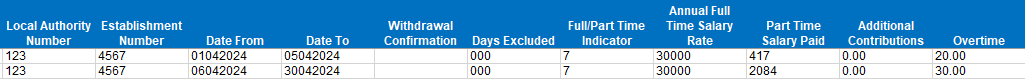 TR28’s
Can only be used for service prior to        on-boarding to MCR
Being used in place of MDC
Salary scale code – W00.
April changes to MAT Academy Submission
From April, all Employers will need to choose their method of submitting to data to us if they are part of a Multi academy trust, there are two methods of submitting.
MAT submission
One submission under the MAT number (starting 751 XXXX) and a matching payment
ALL establishments in the MAT MUST be included in the one file 
All members MUST be listed at the LA/Estb where they work 
Only centrally employed staff such as executive head supply staff should be reported with LA/Estab 715 XXXX
One EOYC for the whole MAT will be required.
School A
One MCR submission
School B
Multi Academy Trust
Recorded against the MAT record
School C
One payment
School D
Method 1 - MAT Submission
MDC key points:
  
All associated establishments within the MAT must be on the MDC file and included on the contribution slip and payment

Any new establishments joining a MAT would need to still be submitting data via MDC method for you to continue MAT submission, if they are already on MCR you would need to contact Teacher’s Pensions if you wished to continue with MAT submission to arrange for all establishments to be submitting on MDC

Although you can submit one file under the 751 number, each row of data must contain the LA and Establishment number of the academy where the member is employed. 

Only centrally employed staff, such as an Executive Head or Supply, will hold an LA and Establishment number of the MAT (i.e. 751/xxxx)
Method 1 - MAT Submission
MCR key points

All the data for your academies and centralised staff is supplied on one single MCR file under the 751 number

Any new establishments joining the MAT would need to move to MCR

You should then make a single payment matching the total you’ve submitted in your MCR file once the confirmation receipt is received

Only one End of Year Certificate (EOYC) should be submitted under this method.
Academy submission
Individual MDC File and conts slip/MCR file per establishment 
Individual payment per establishment that reconciles to the MCR submission/cont slip
EOYC per establishment will be required.
Recorded against individual establishment
One payment
One MCR submission
School A
School B
One MCR submission
One payment
Recorded against individual establishment
Multi Academy Trust
School C
School C
Recorded against individual establishment
One payment
One MCR submission
One MCR submission
One payment
School D
School D
One MCR submission
Recoded against individual establishment
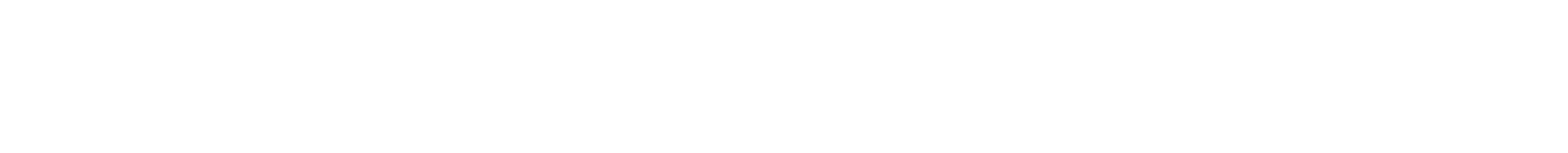 MDC key points 
Each academy is submitted on its own MDC file. In addition, any centralised staff should be provided on a separate MDC file
You can’t combine multiple establishments under one LA/Establishment number 
We require an MDC file, contribution slip and payment for each individual establishment 
You can have a mixture of establishments on either MDC or MCR. Please be aware that the payment deadline of the 15th would only be extended to the establishments on MCR, all establishments on MDC submission and payment date is on or before the 7th
An EOYC is required for each establishment.
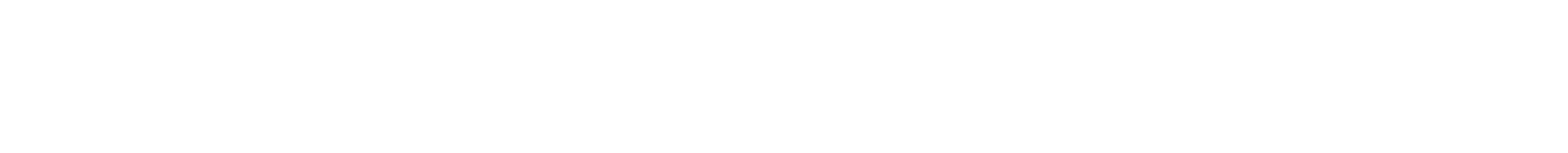 MCR key points
You can’t combine multiple establishments under one LA/Establishment number
Data Assurance stage for MCR can be staggered. Please be aware that the payment deadline of the 15th would only be extended to the establishments submitting via MCR
Any academies that haven’t on-boarded to MCR would still need to complete MDC and a Monthly Contributions Breakdown form by the 7th of each  month 
Once you’ve completed this stage for your existing establishments, any new establishments joining your Trust would still go through the Data Assurance stage
An EOYC should be submitted for each establishment.
Employer and member rates changes
Contribution changes – April 2024
Employer rate will be changing from 23.68% to 28.68%
MCR - April Split
HMRC requires all pension schemes to be in line with the tax year. We require the service submissions for April to be split into two lines: one covering 1-5 April, and the other covering 6-30 April.
Annual Full-time salary same for both lines
Part-time earnings split between the two lines
Actual pensionable pay in the period needs to be split 
Overtime/Pensionable Overtime should be reflected in the period it was worked 
There is no need to split contributions.
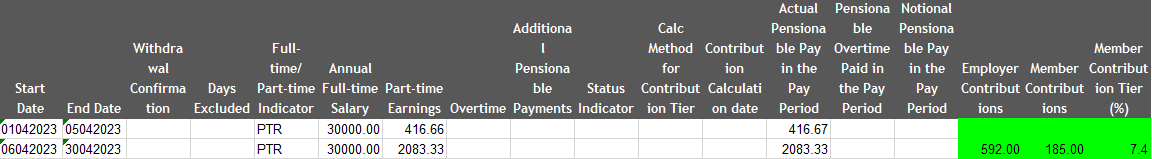 Template changes from April 2024
New template for April which reflects the tier bandings 
There two new changes for MCR template in the April release:-

Overtime fields 
	If there is population in the Pensionable Overtime field, then Overtime field must 	also be populated otherwise this will cause an upfront STOP error 

Calculation for contribution method 
	We have introducing addition option WE/BK – this will allow for corrective 	activity, if required, after BK lines have been submitted
Example of the WE/BK indicator
When originally submitted the employer had included all the pay in the November line and not submitted updated lines for September and October, the correct amount of contributions were paid but this meant that the Backdated pay award was not reflected in the annual fulltime salary for September and October, this is how to correct.
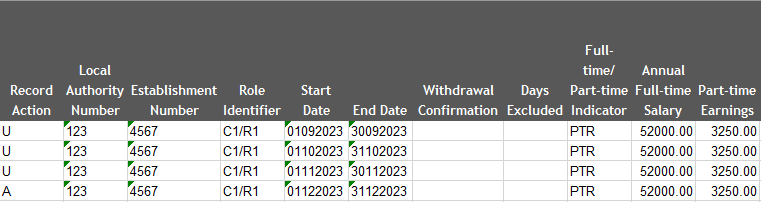 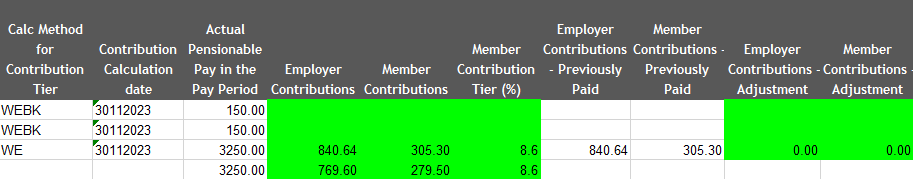 MCR common issues/errors
Rejected MCR due to outstanding errors
Incorrectly recording a Back dated pay award
Incorrectly recording the part-time earnings when completing a back dated pay award
Changing your MCR file to remove Warning errors prior to sending the submission
Rejected MCR submission due to ‘Too Few Columns’ 
Recording family leave/sick pay and using incorrect notional pay – this can generate an incorrect tier
Any payment in lieu of notice to terminate a contract or any payment to cover the loss of any contractual holiday pay is non pensionable.
Overtime rolled into actual pensionable pay instead of being reported separately
Overflow/Mismatch 13 error.
MCR ‘When Earned’
How to use ‘When Earned’ indicators and the previously paid/adjustment columns for corrections
When earned must be used:  
Performing a refund of contributions due to overpaid salary or retrospective opt out
Contribution deduction from a payment to a member in a pay month after the one in which the member left employment
Incorrect tier used
When Earned can be used at employer discretion, consistency must be shown 
Used when an error has occurred in the member’s pensionable pay and the correction of using the standard “When Paid” method will cause the member to pay more contributions.
‘When Earned’ error correction
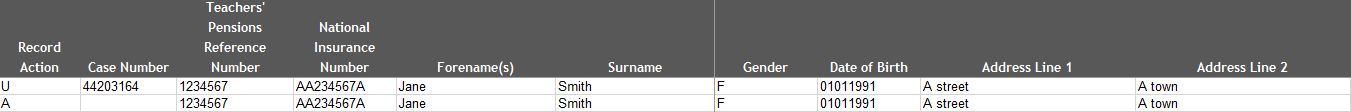 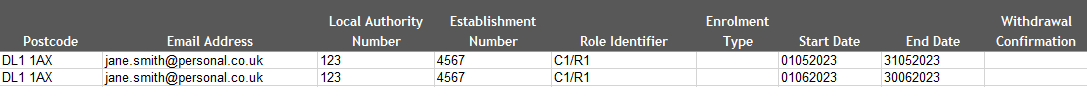 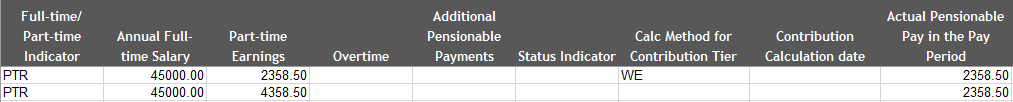 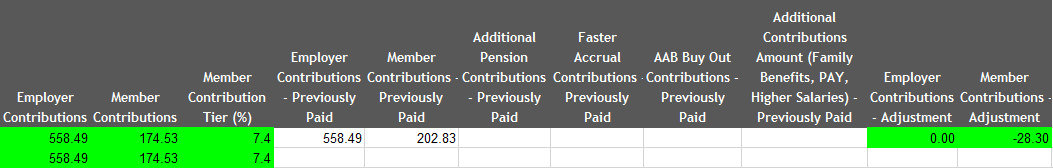 Contributions
Based on each contract of employment a member has
Based on actual annualised earnings or notional pay, not the full-time salary rate
MCR file not received/payment received doesn’t match the MCR submission
MDC no paying in slip received/payments received not matching paying in slip
Refunds – when it is both ees and ers - on the breakdown form employer needs to reduce the contributory salary by the relevant value.
Contributions
Occupational sick– is pensionable provided the member is in receipt of at least 50% of their normal pay 
Family leave – is pensionable provided the member is in receipt of at least 50% of their normal salary and/or statutory maternity pay
For members on family leave or occupational sick the tier is based on the notional earnings and applied to actual earnings
Strike days – non pensionable
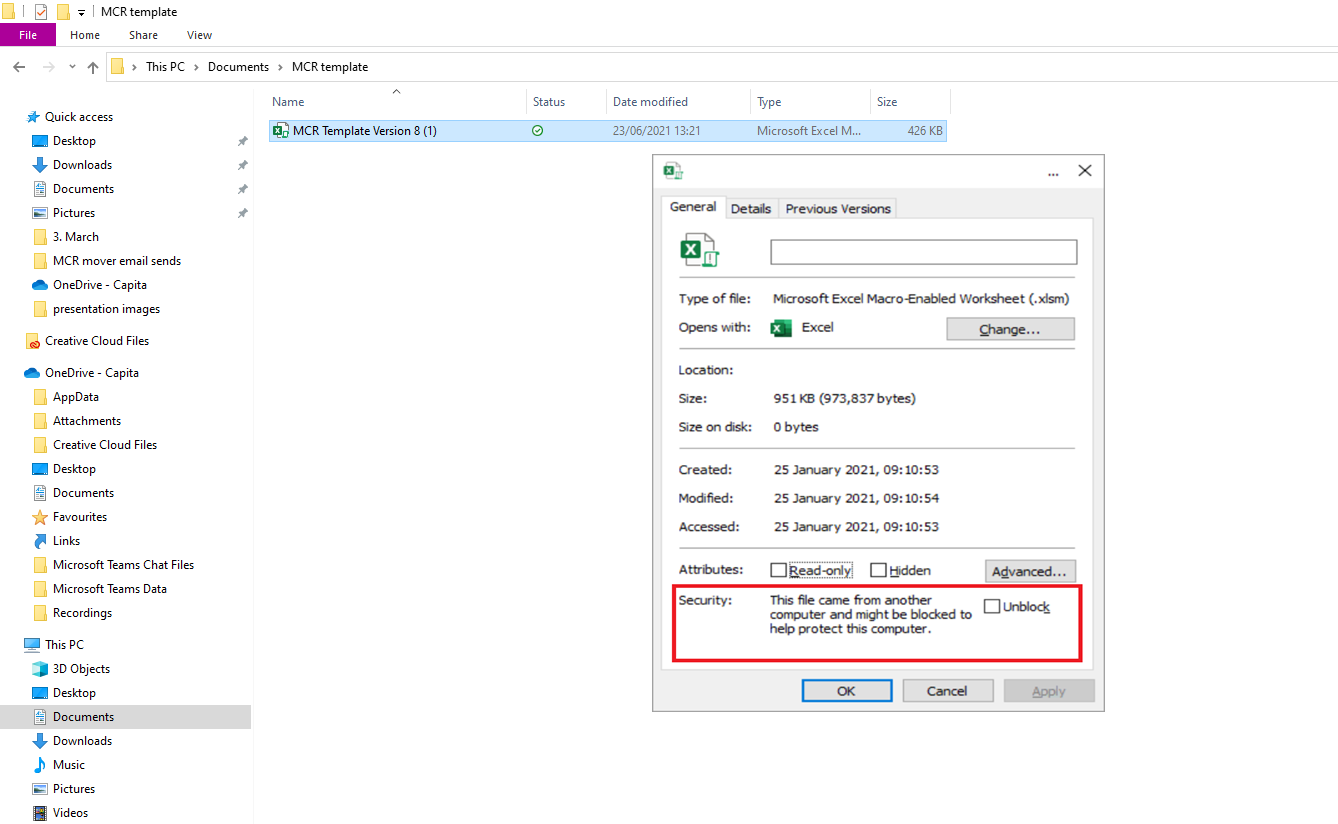 Templates
All templates, except Delegation form and Declaration form, will now only be in the template section of the employer portal
Please ensure you use the latest version of the templates
In order to enable macros, employers will need to download the file to a folder as they usually do and right-click the downloaded template.
Once done you will need to select “properties” and then “unblock”.  
More information can be found on the link here
Thank You